ПРОБЛЕМА: НИЗКАЯ МОТИВАЦИЯ К ИЗУЧЕНИЮ ИНОСТРАННОГО ЯЗЫКА
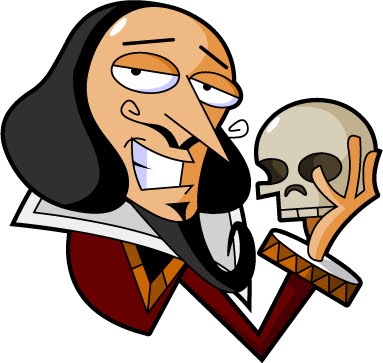 TO BE OR NOT TO BE
Использование ЭОР littlebridge и starfall как средство повышения мотивации и снятия трудностей у учащихся при обучении АЯ в начальной школе.
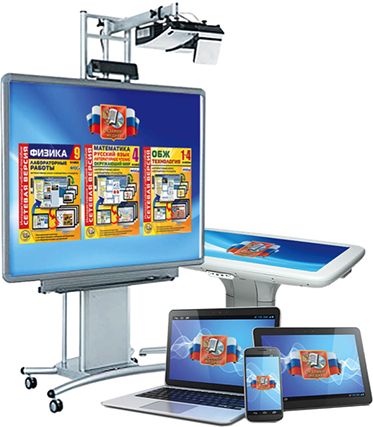 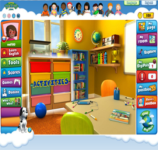 Ольга Константиновна Фризоргер
Елена Сергеевна Есоянец
Зыковская СОШ 
Березовский район
Цель - внедрение в учебный процесс ЭОР littlebridge, starfall при изучении АЯ в начальной школе.
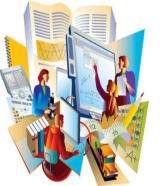 ЗАДАЧИ:	
изучить функционал и содержание возможностей ЭОР littlebridge, starfall;
внести необходимые изменения в текущее тематическое планирование, рабочие программы;
использовать ЭОР на уроках АЯ, в том числе на уроках обучения техники чтения;
разработать задания для самостоятельной работы  с применением онлайн-ресурсов, в том числе домашние задания.
«НЕПРЕОДОЛИМЫЕ» ТРУДНОСТИ
технический дефицит
недостаточная готовность педагогов к использованию ЭОР
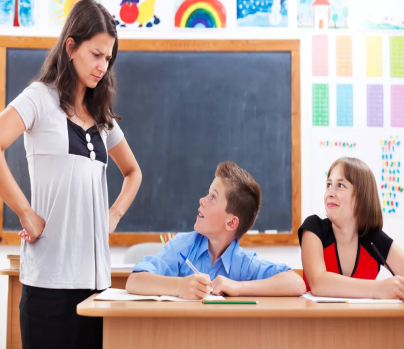 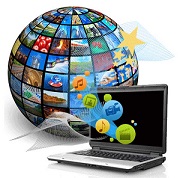 НЕПРЕОДОЛИМЫХ ТРУДНОСТЕЙ НЕ БЫВАЕТ
ЕСТЬ ТРУДНОСТИ, КОТОРЫЕ 
ЛЕНЬ ПРЕОДОЛЕВАТЬ
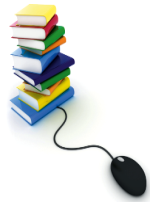 starfall.com
litlebridge.com
ОБУЧЕНИЕ ТЕХНИКЕ ЧТЕНИЯstarfall.com
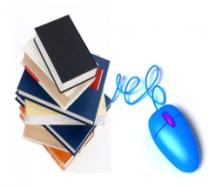 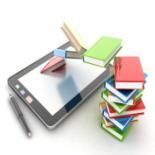 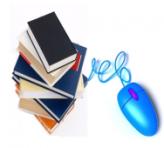 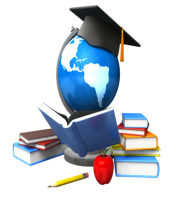 ИНТЕРАКТИВНЫЙ КЛАСС
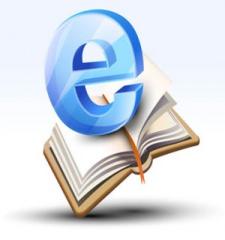 ИНТЕРАКТИВНАЯ КОМНАТА
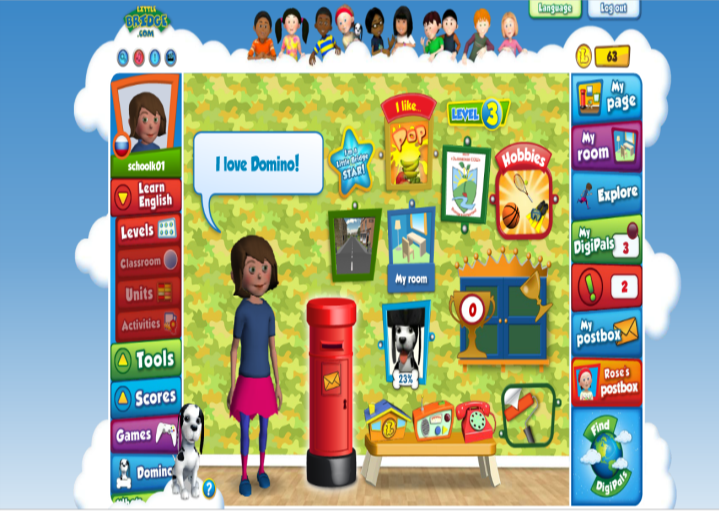 КОНСУЛЬТАЦИИ УЧАЩИХСЯ ПО ИСПОЛЬЗОВАНИЮ ЭОР
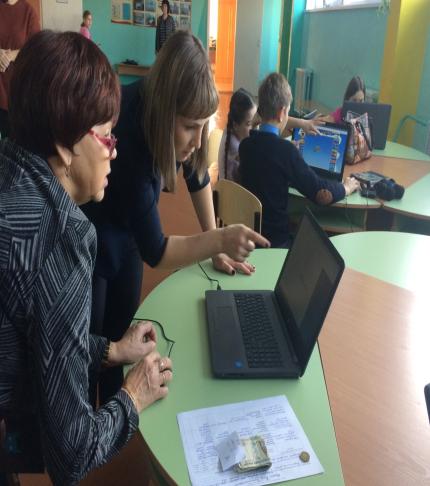 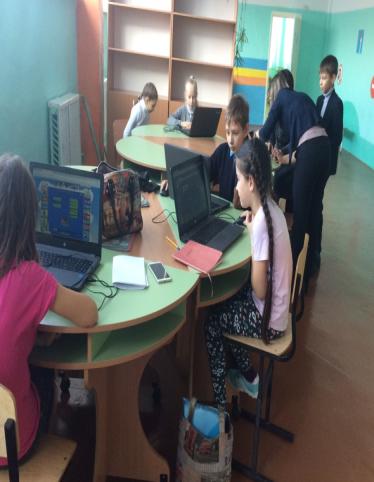 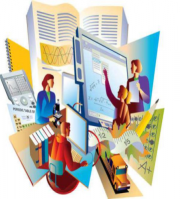 ПРОДУКТЫ
БАЗА МЕТОДИЧЕСКИХ МАТЕРИАЛОВ
индикаторы
 - 5 разработок уроков с применением ЭОР littlebridge с дидактическим  приложением;
- 9 разработок уроков с применением ЭОР starfall с  дидактическим приложением.
Один урок с ЭОР в месяц в каждом классе по littlebridge,  4 урока в месяц по starfall.
- лексические карточки, инструкции по работе с ЭОР.
Больше не позволяют технические возможности.
ТЕМАТИЧЕСКОЕ ПЛАНИРОВАНИЕ
индикаторы
- Коррекция тематического планирования во 2,3,4 классах с учетом использования ЭОР на уроках
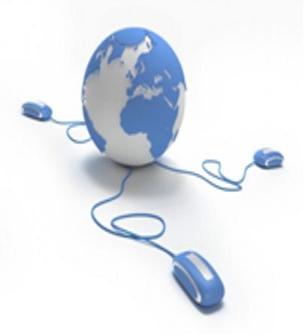 VK.COM  Сообщество:Зыковская СОШ ENGLISH TEACHERS
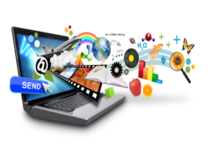 АЛЬБОМЫ С ИНСТРУКЦИЯМИ
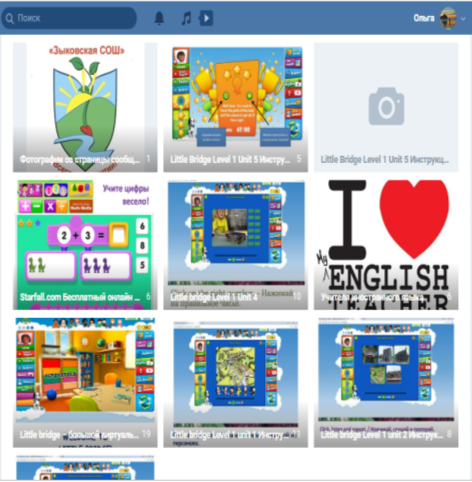 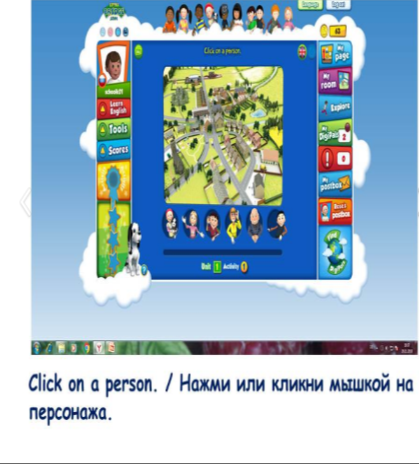 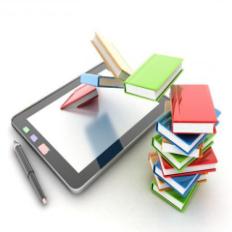 ЛЕКСИЧЕСКИЕ КАРТОЧКИ ДЛЯ УЧАЩИХСЯ
Карточки-шпаргалки для родителей
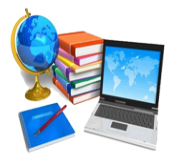 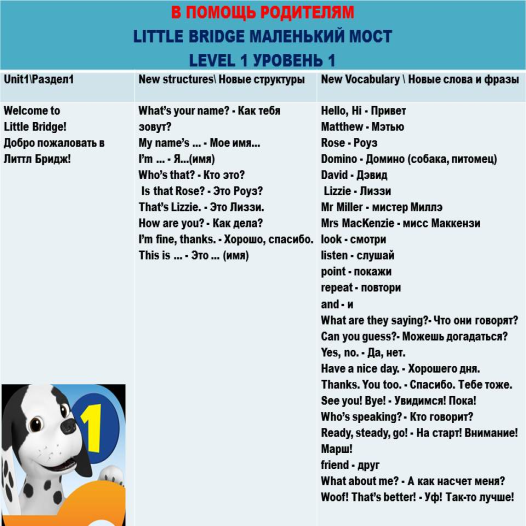 ???
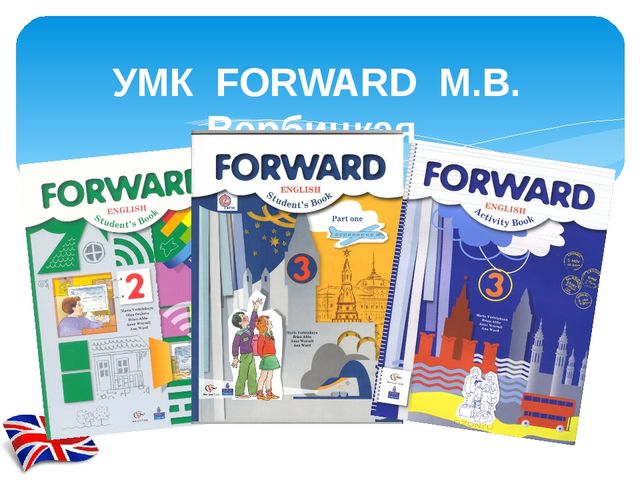 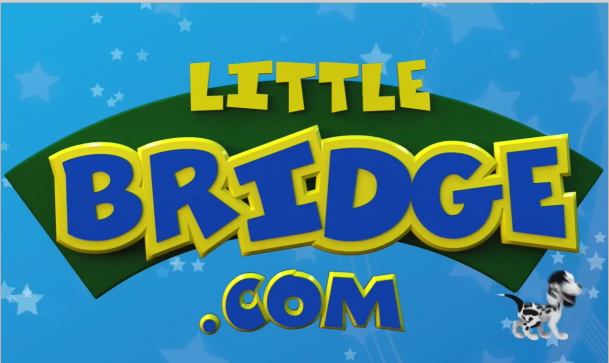 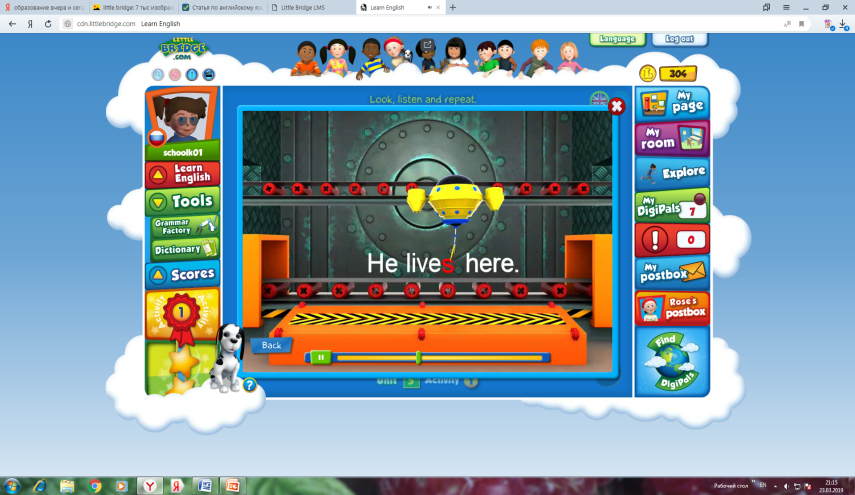 - изучение нового грамматического материала
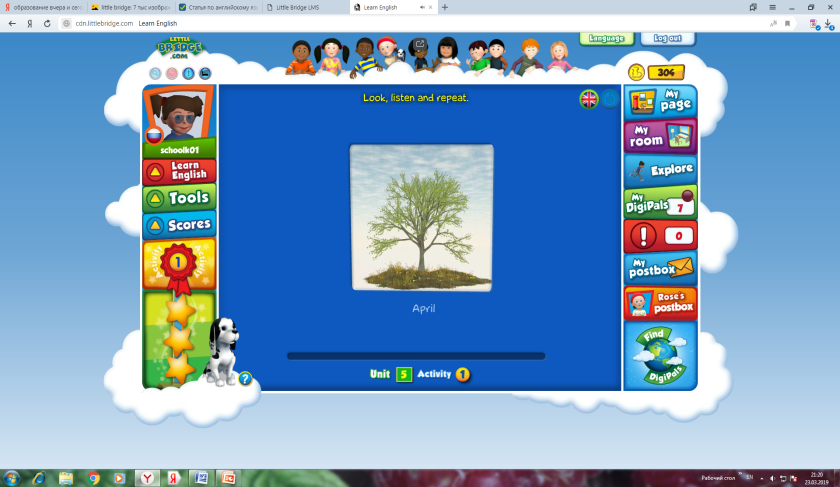 - введение и первичная отработка лексических единиц
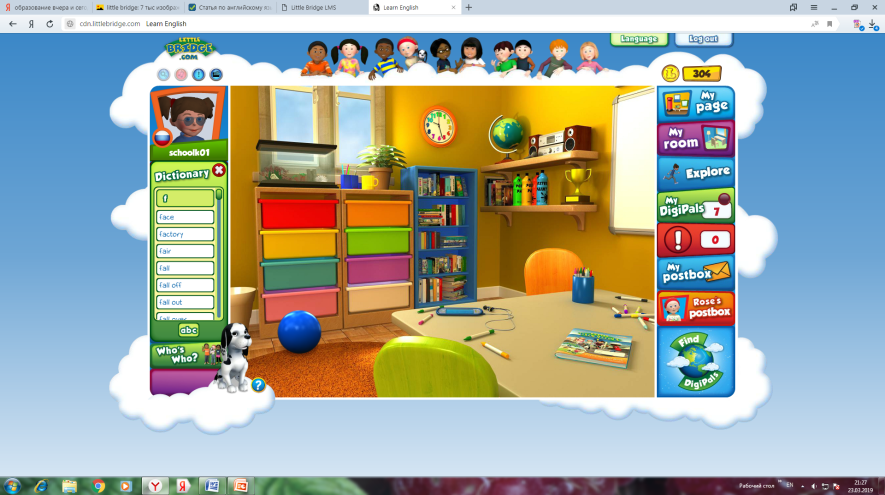 -  формирования произносительных навыков
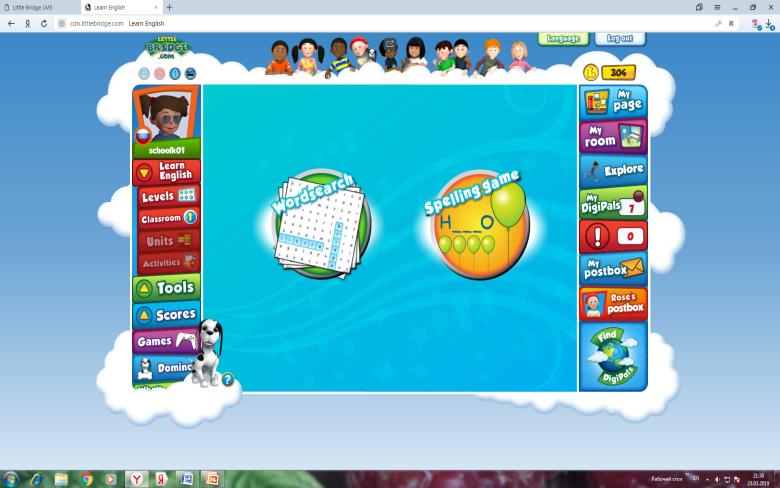 - формирования орфографических навыков
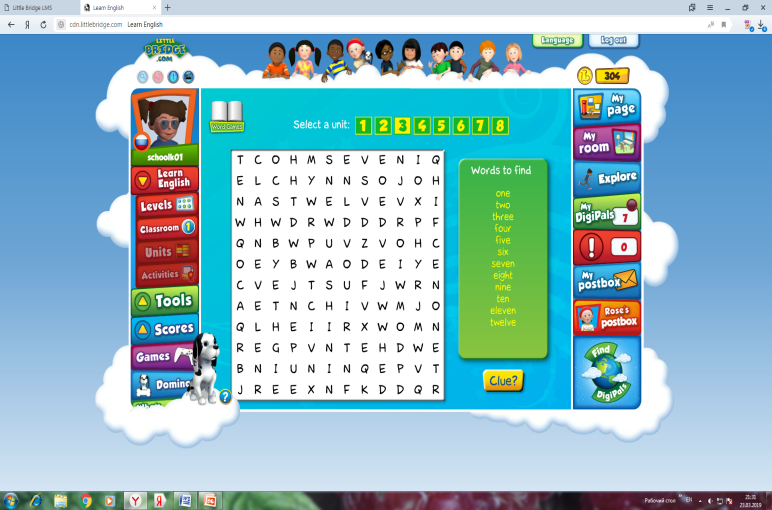 - формирования орфографических навыков
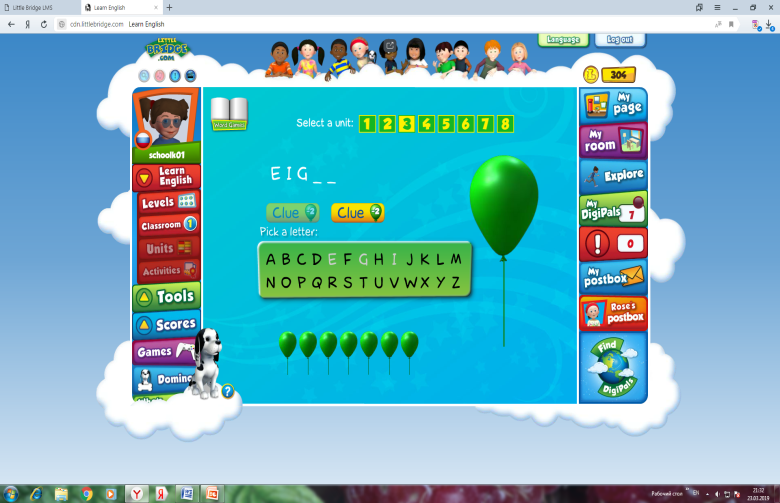 - формирования орфографических навыков
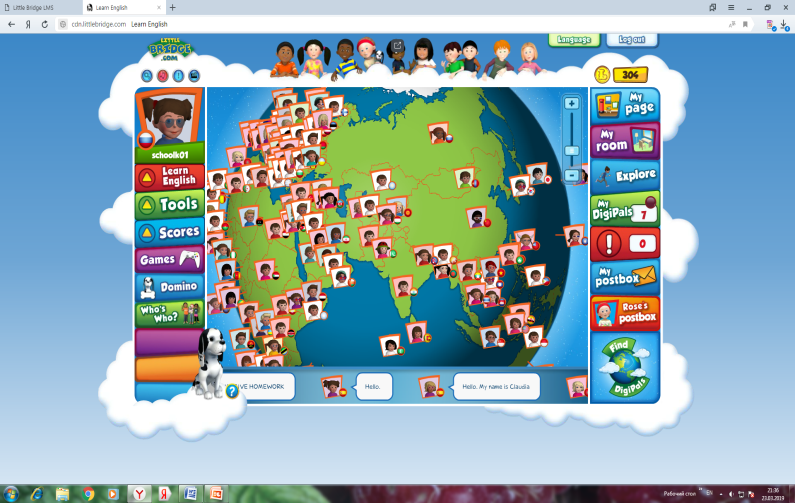 - применение знаний в реальной ситуации общения
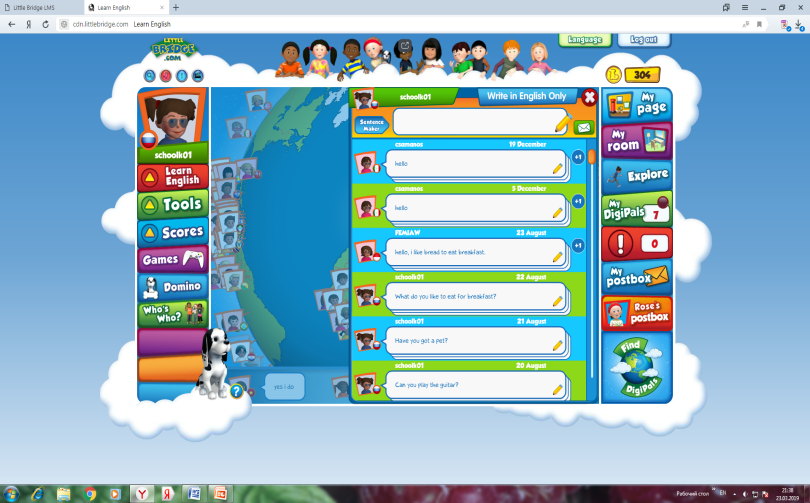 - применение знаний в реальной ситуации общения
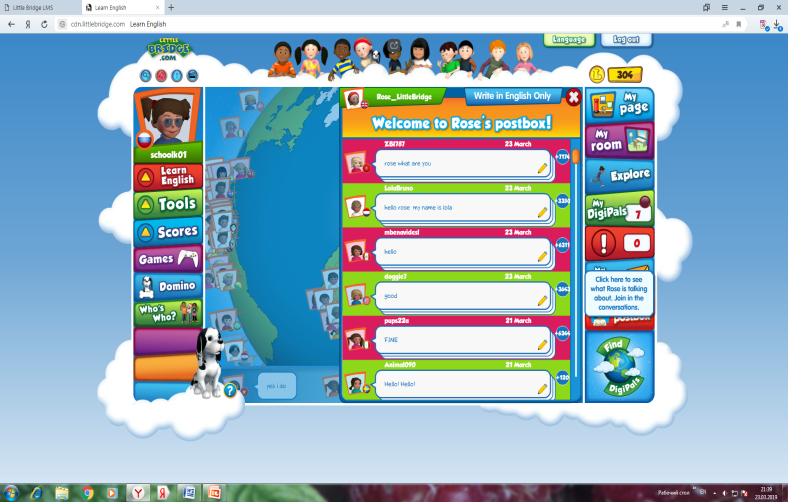 - применение знаний в реальной ситуации общения
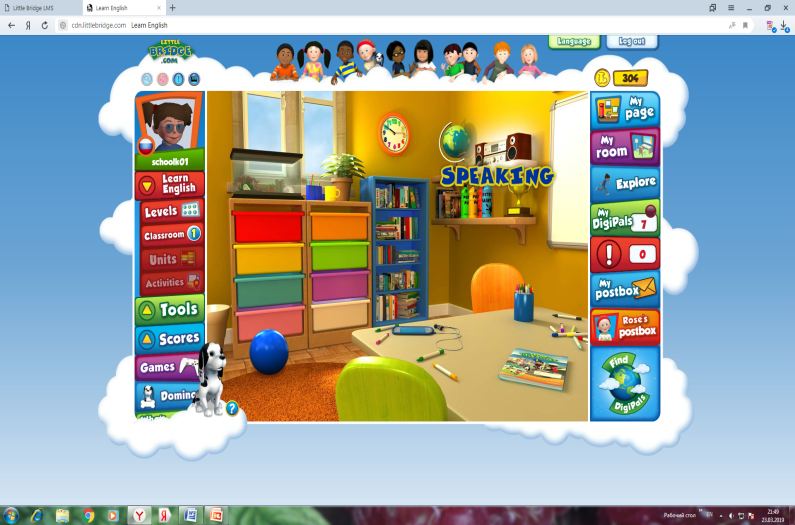 - устно – речевое общение
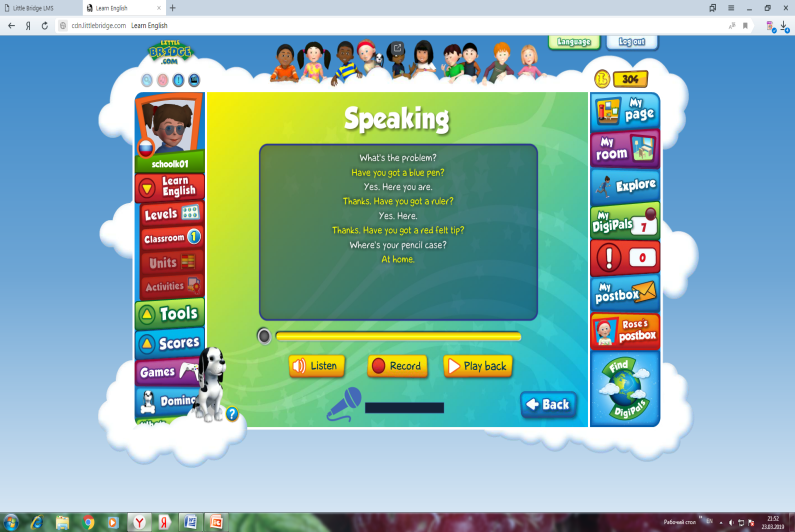 - устно – речевое общение
ПРОГРЕСС УЧАЩИХСЯ
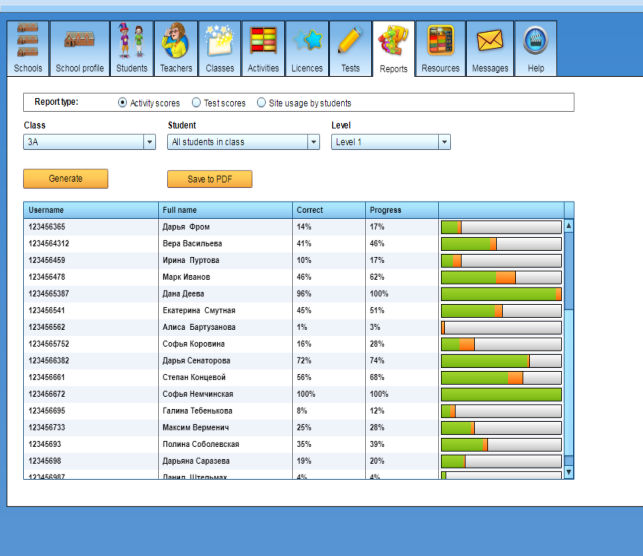 Тестирование
ПОЗИТИВНАЯ МОТИВАЦИЯ!!
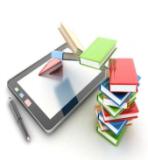 ОБРАЗОВАТЕЛЬНЫЕ ИНТЕРНЕТ РЕСУРСЫ – как способ создания позитивной мотивации.
Использовать как поощрение, за своевременно выполненную домашнюю работу (уроки);
Ограничение по времени, 20-30 минут в день;
Вариативность (разные интернет-ресурсы для решения конкретных проблем в обучении)
Исключить использование развлекательных интернет ресурсов, онлайн игр. Обучении в приоритете. 
Способствовать формированию пособности как самообучению, как результат.
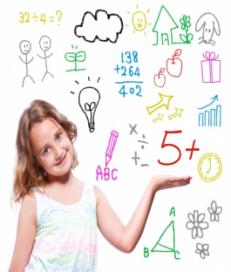 Если мы будем учить сегодня так, как мы учили вчера, мы украдем у детей завтра.Джон Дьюи(американский философ и педагог)
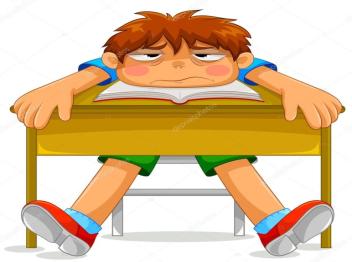 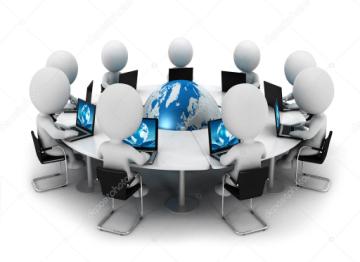 СПАСИБО ЗА ВНИМАНИЕ!!!
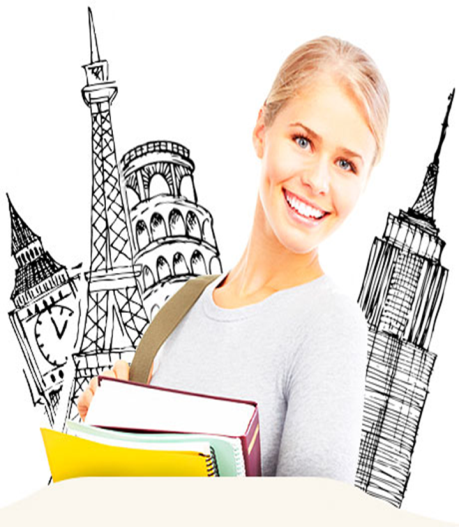